МБДОУЦРР№28
 «ОГОНЕК»
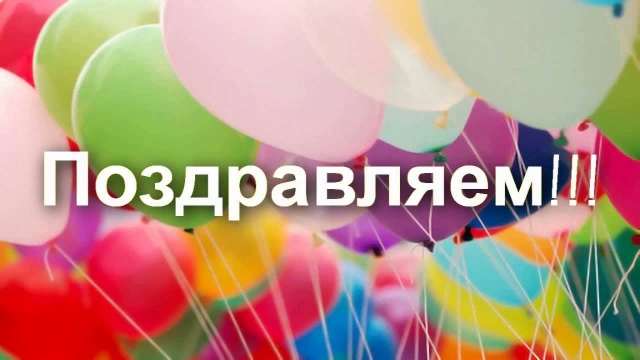 Заходите к нам 
 «Огонёк»
Электронная газета
Выпуск № 40
Папочек  и мамочек!
Дата выпуска: 18.04.19
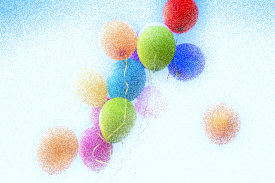 Из нашей газеты вы узнаете 
как проходили:
Праздники,   посвященные  23 февраля и 8 марта.
Стажировочная  площадка по реализации ФГОС ДОО  «Конструктивная. Игровая деятельность»
Народный праздник «Масленица» 
 Развлечения к 1 апреля
Веселые старты 
Выставки творческих работ
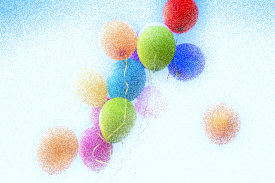 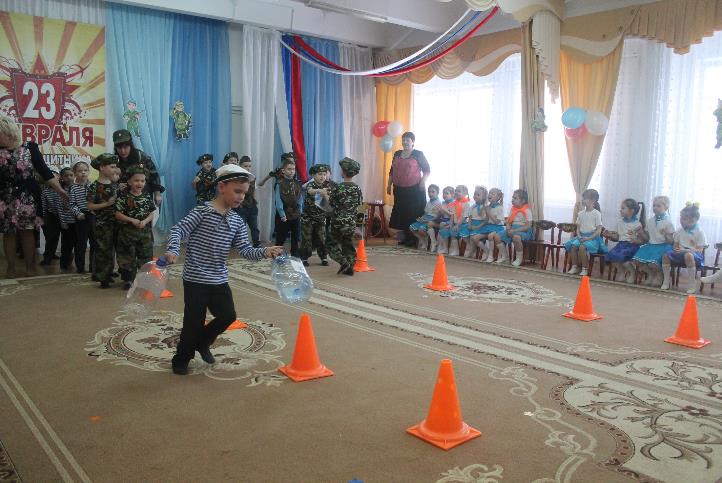 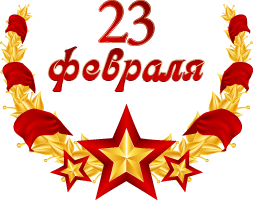 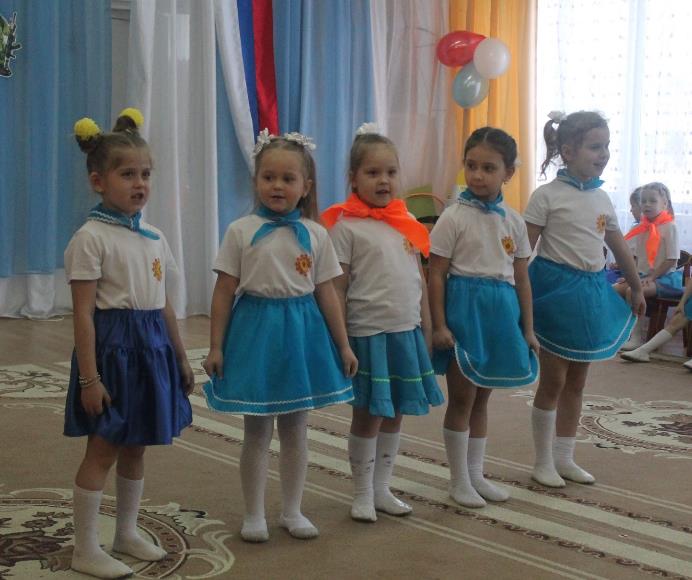 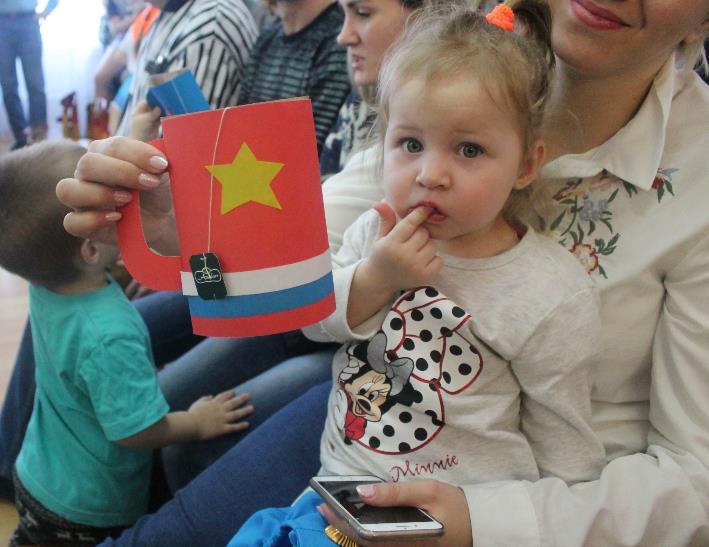 Поздравляем наших
 Дорогих ПАП!
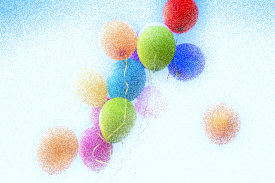 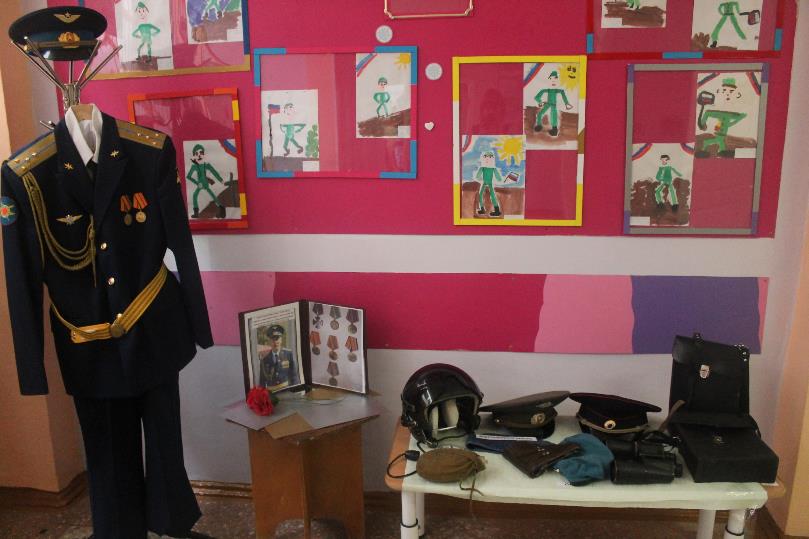 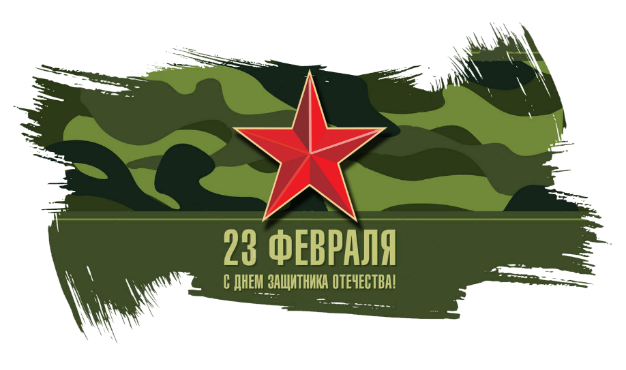 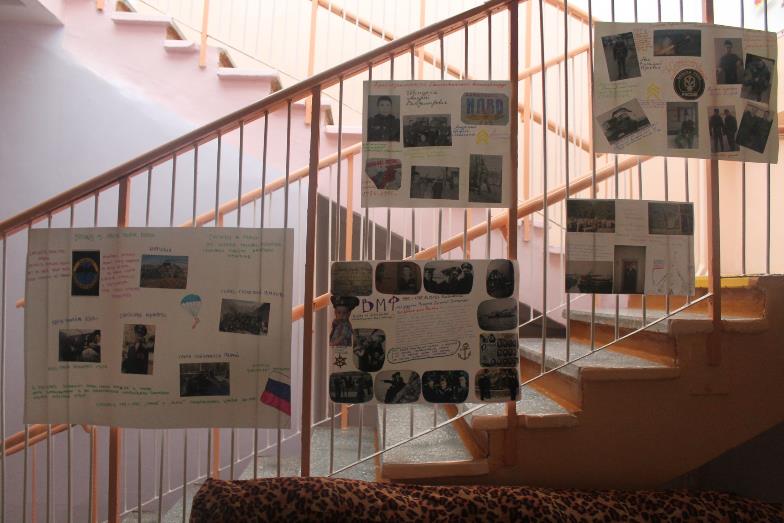 С праздником мужества, силы, отваги,Твёрдости духа поздравить хотимРодине преданных, верных присяге,Наших защитников, смелых мужчин!
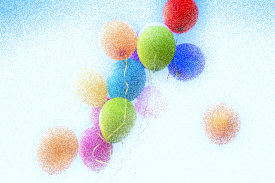 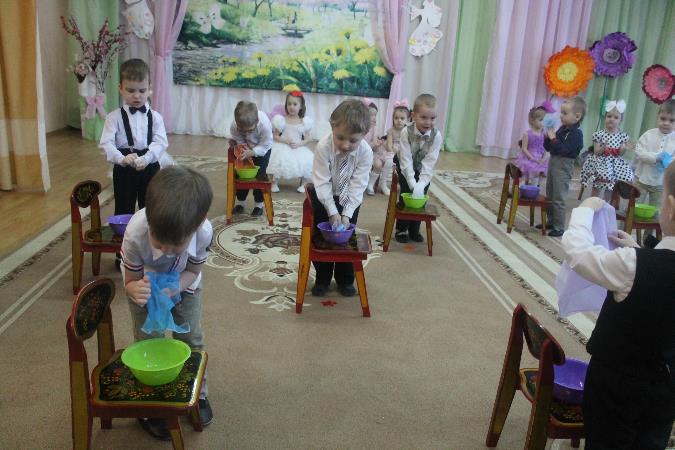 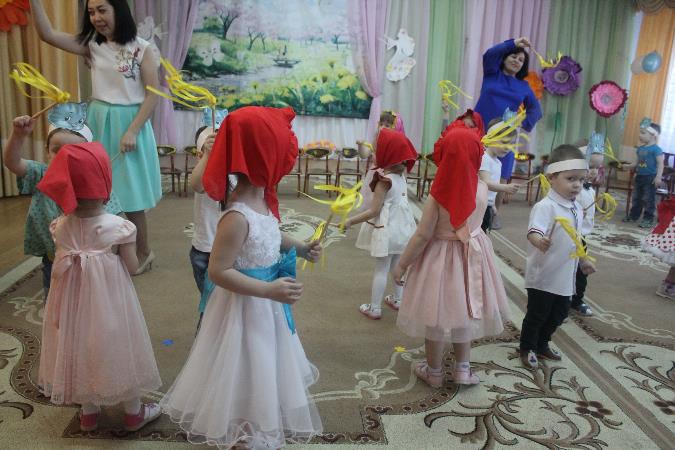 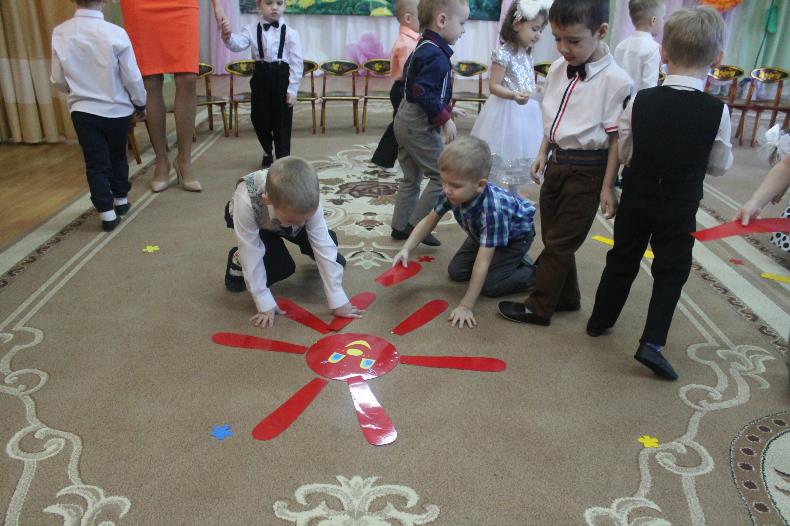 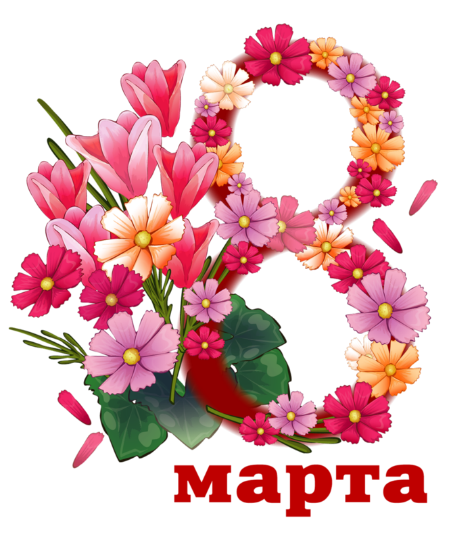 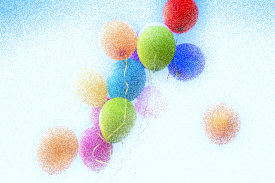 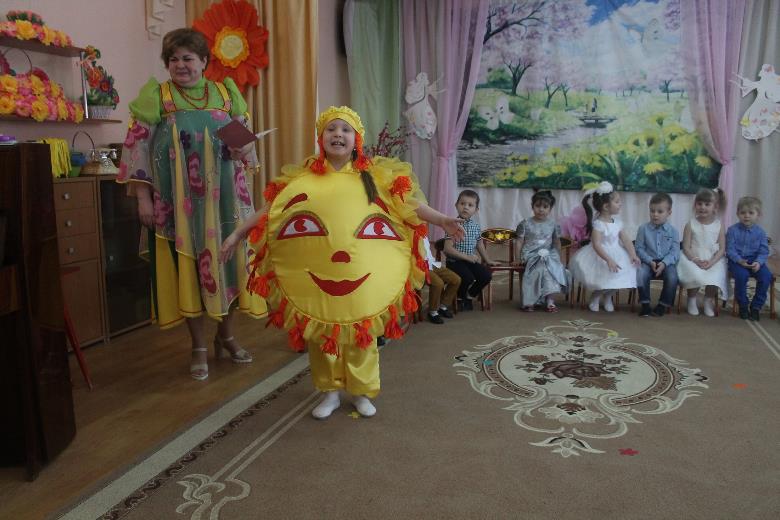 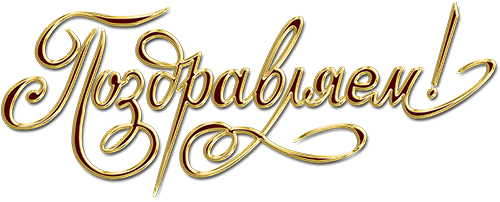 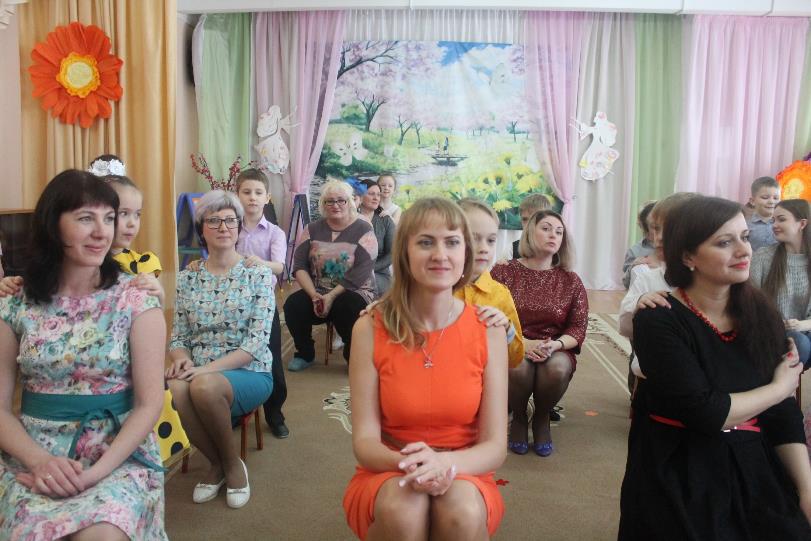 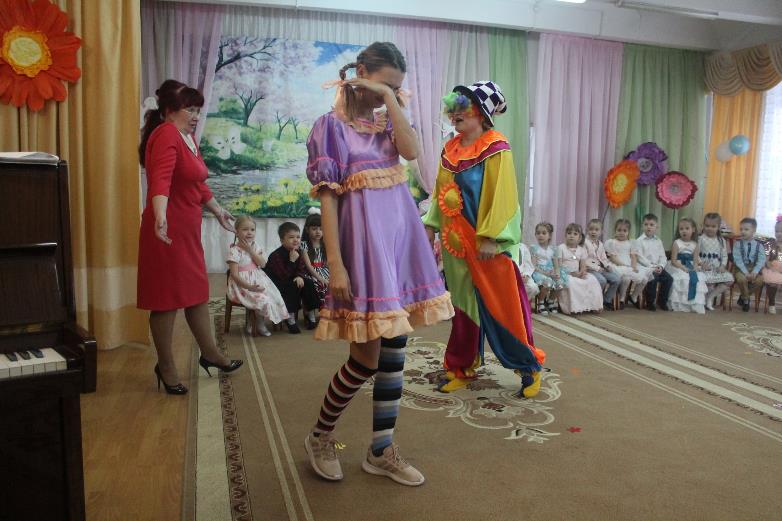 8 Марта — добрый праздник.Он женский, светлый, он весенний.Пускай же будет он прекрасным,Пройдет с хорошим настроеньем.
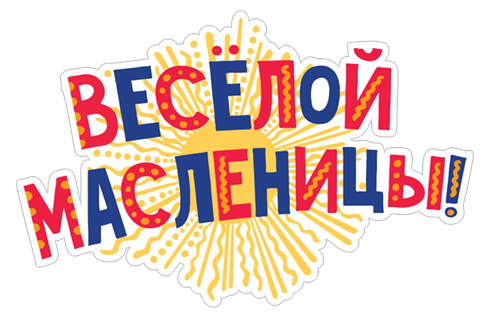 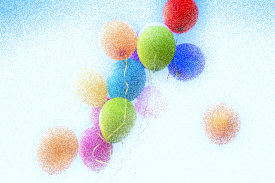 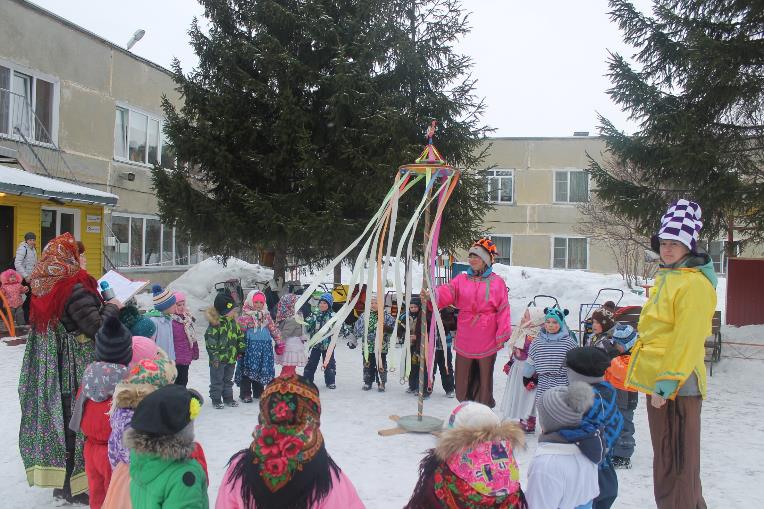 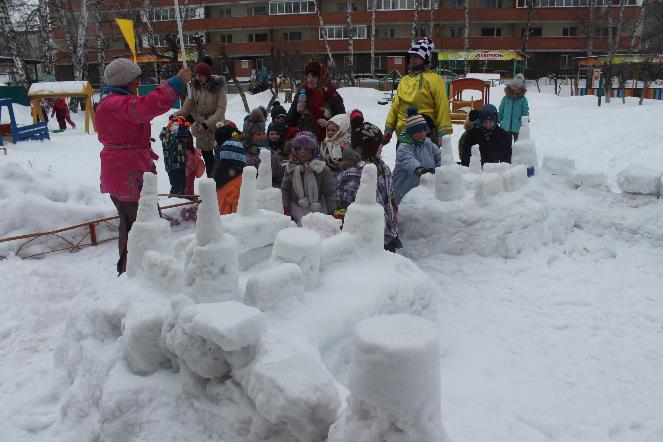 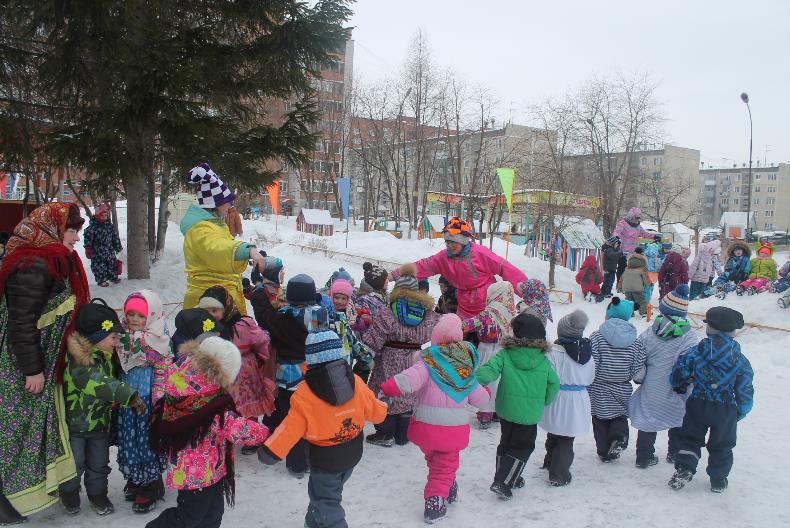 Пахнет свежими блинами,Важно самовар гудит,Семимильными шагамиМасленица к нам спешит.Закружимся в хороводе,Пригласим друзей к костру,Зиму лютую проводим —Встретим теплую весну!
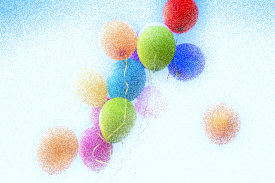 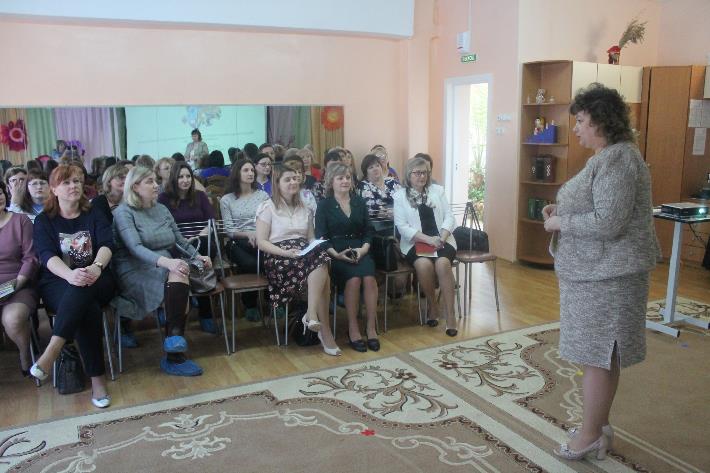 Стажировочная площадка 
по реализации ФГОС ДО
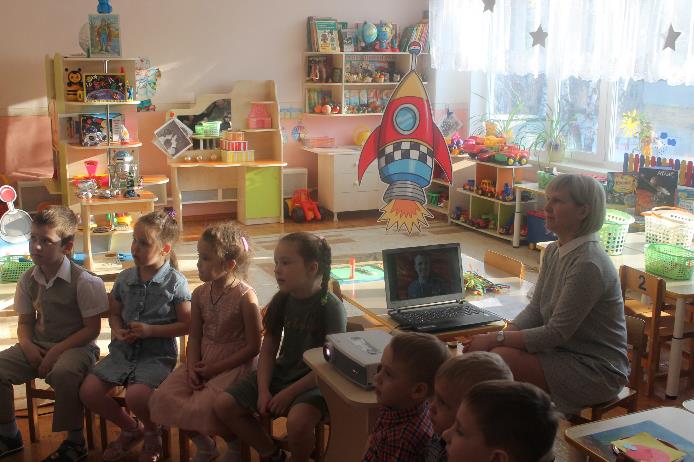 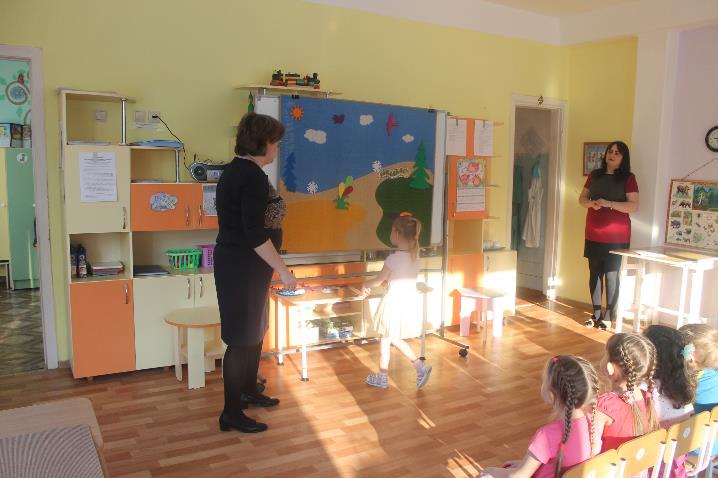 Конструктивная. 
Игровая деятельность.
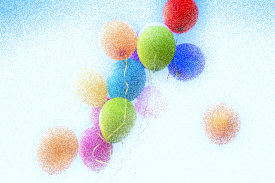 Открытые занятия
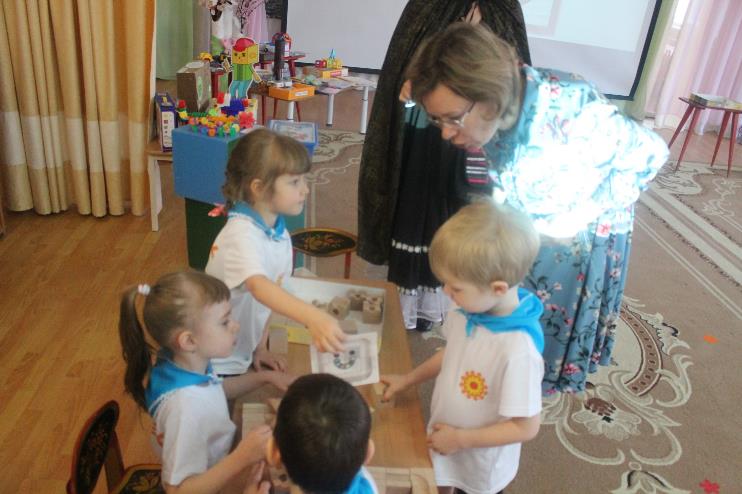 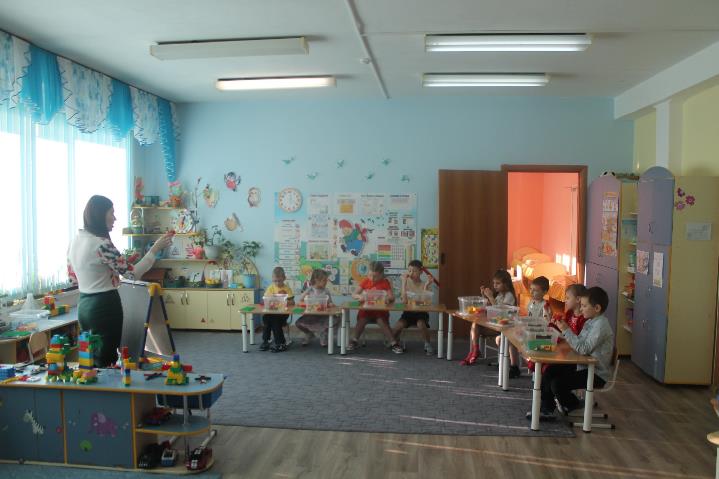 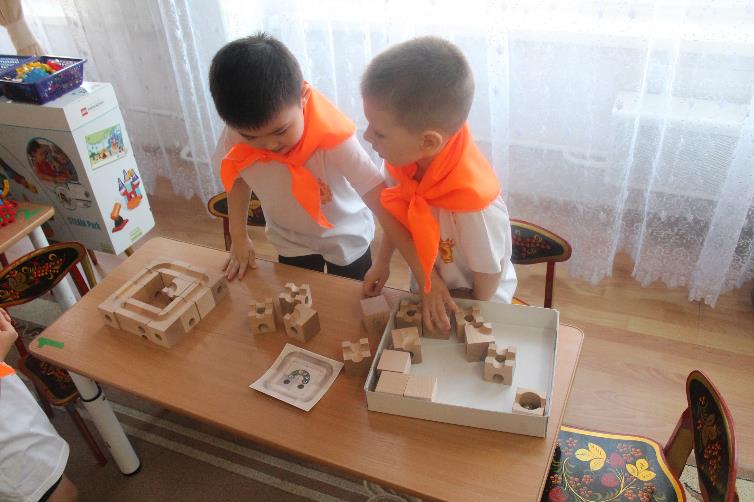 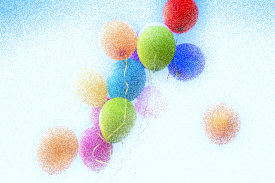 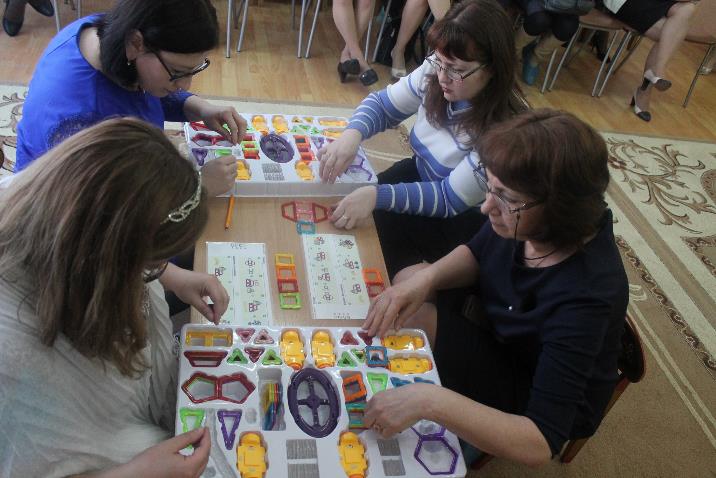 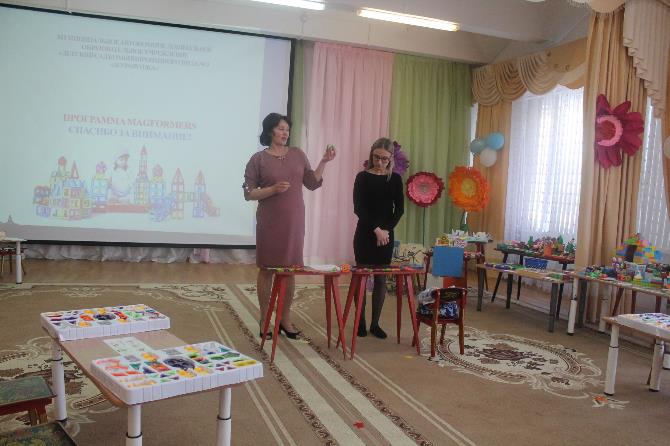 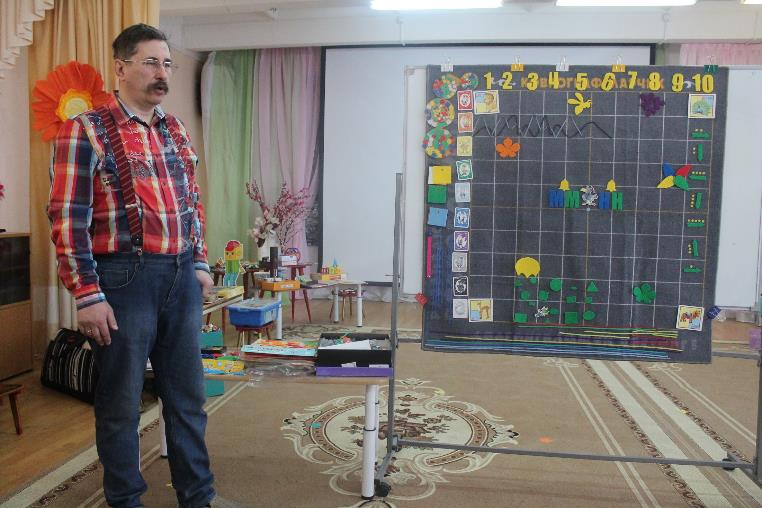 Мастер- классы
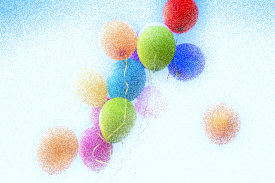 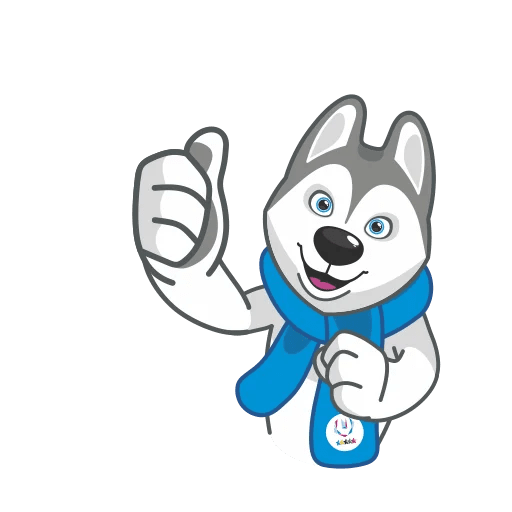 Веселые старты
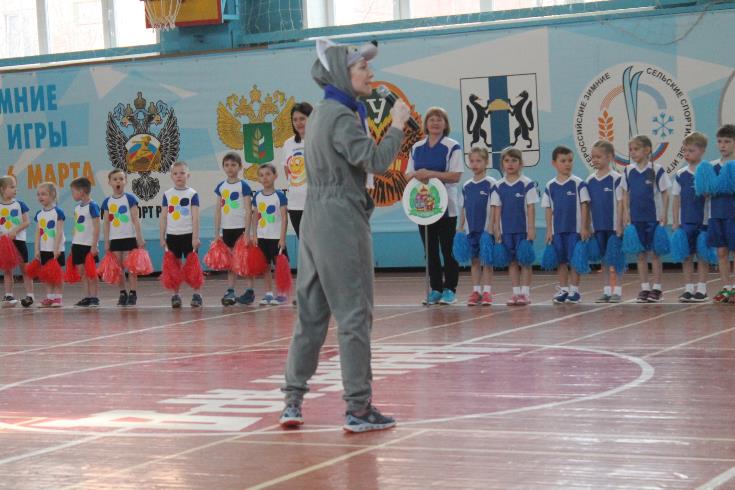 Спорт не любит ленивых,Тех, кто быстро сдается.Ненадежных, трусливых.Он над ними смеется.Благосклонен он оченьК тем, кто духом силен.И победы даруетЛишь выносливым он.
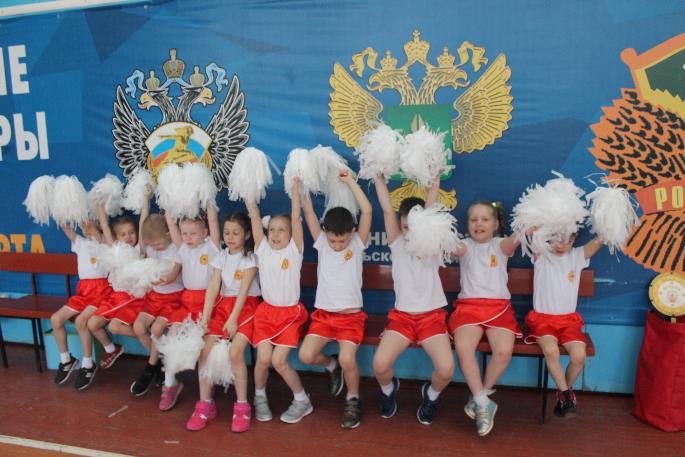 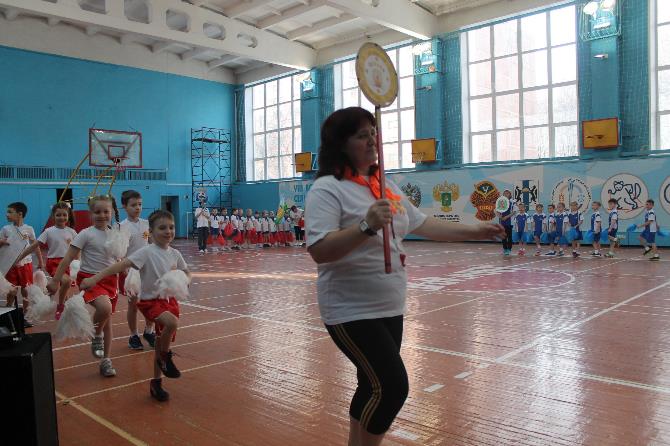 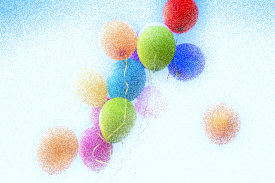 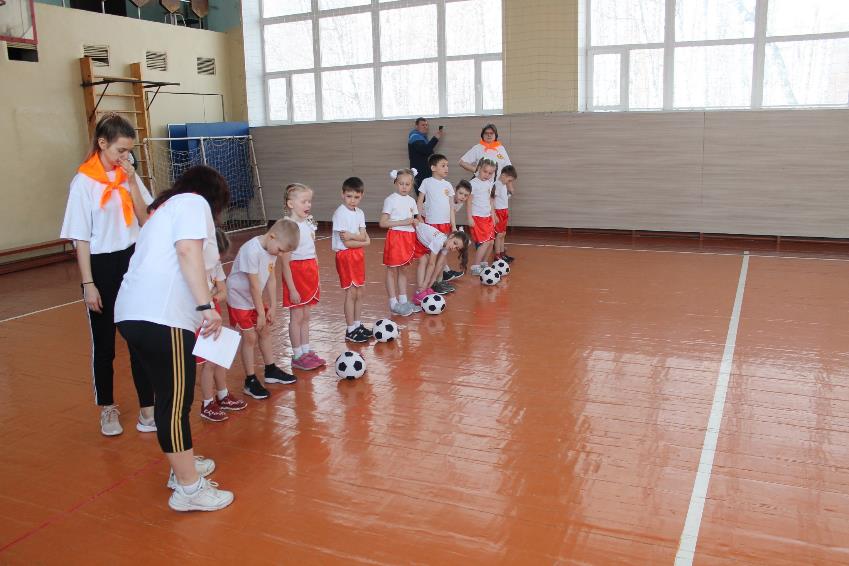 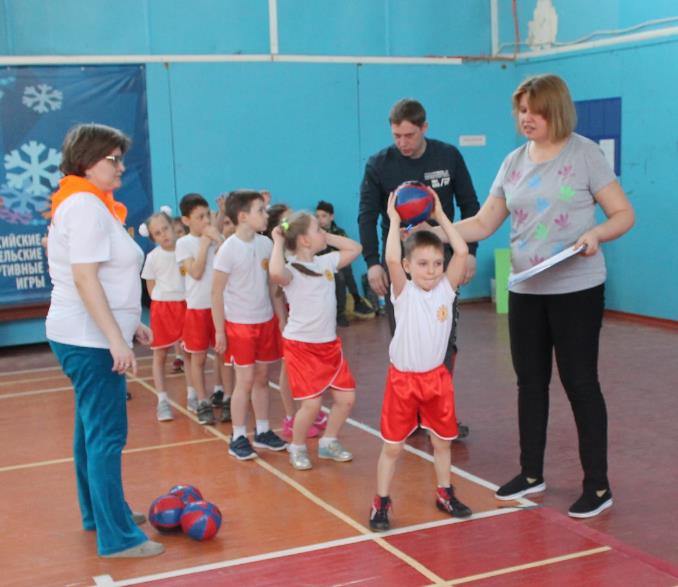 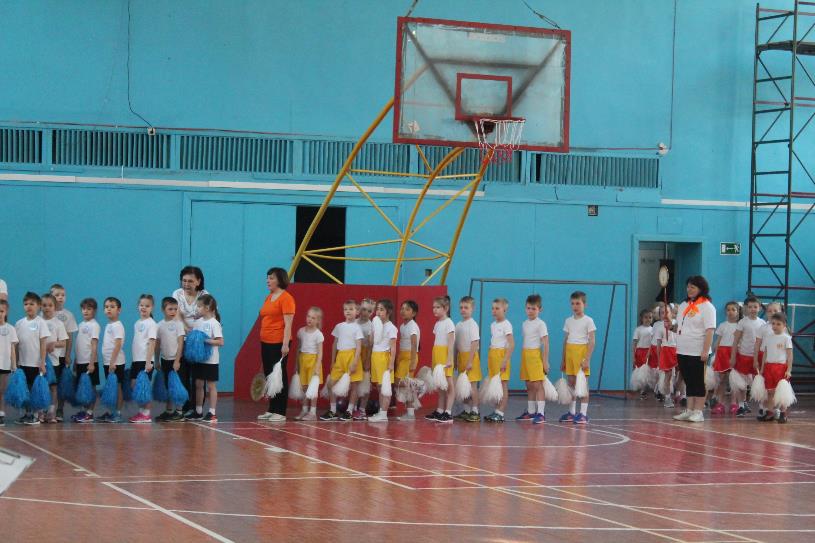 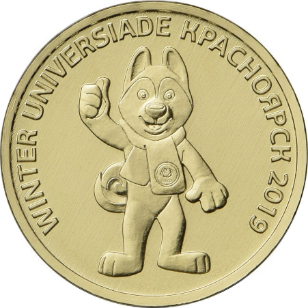 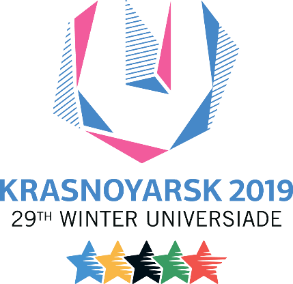 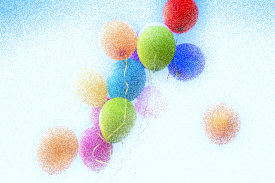 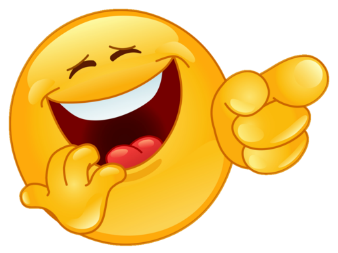 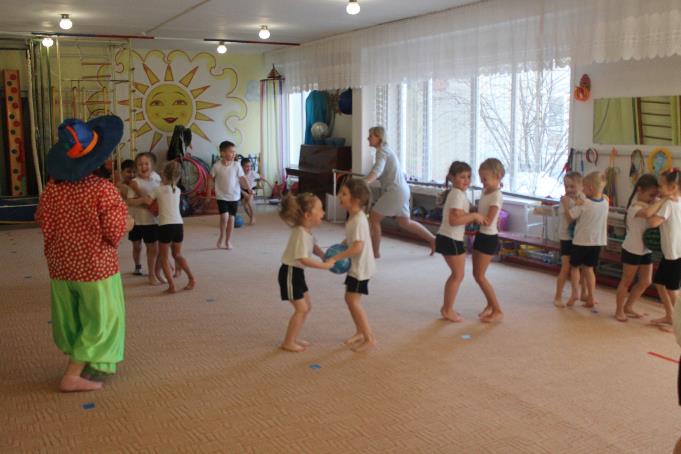 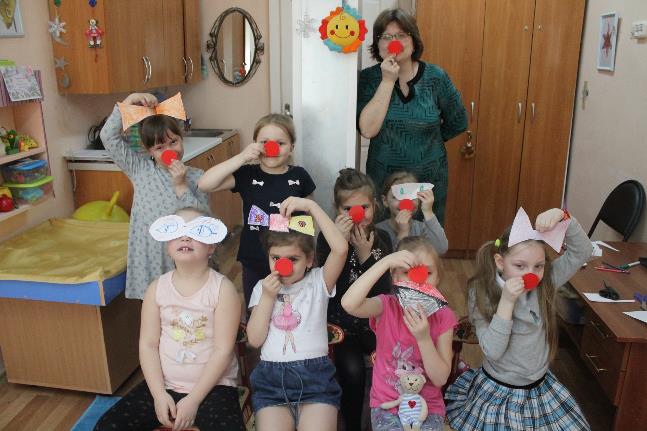 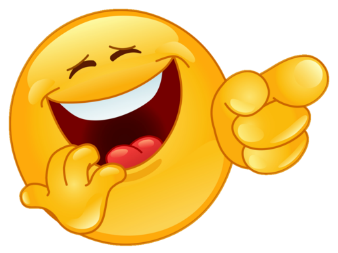 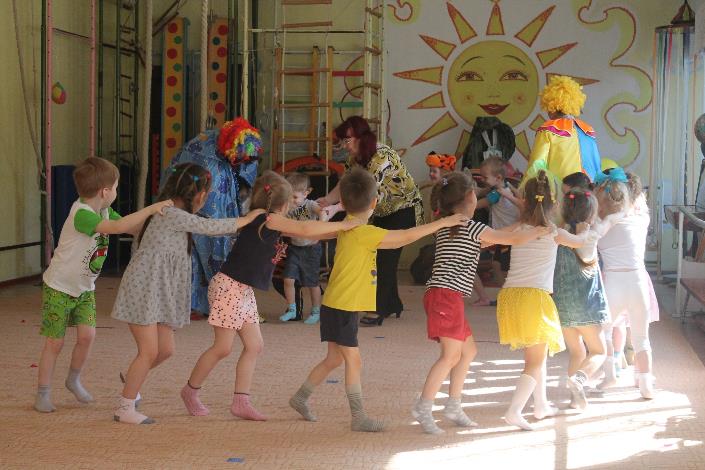 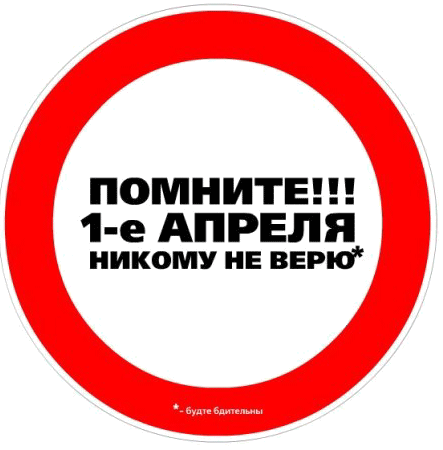 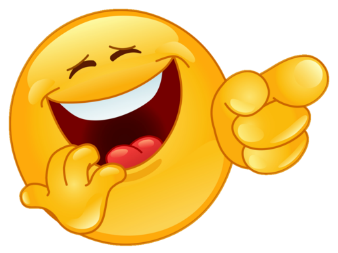 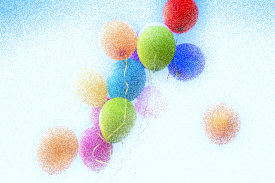 Живопись на стене
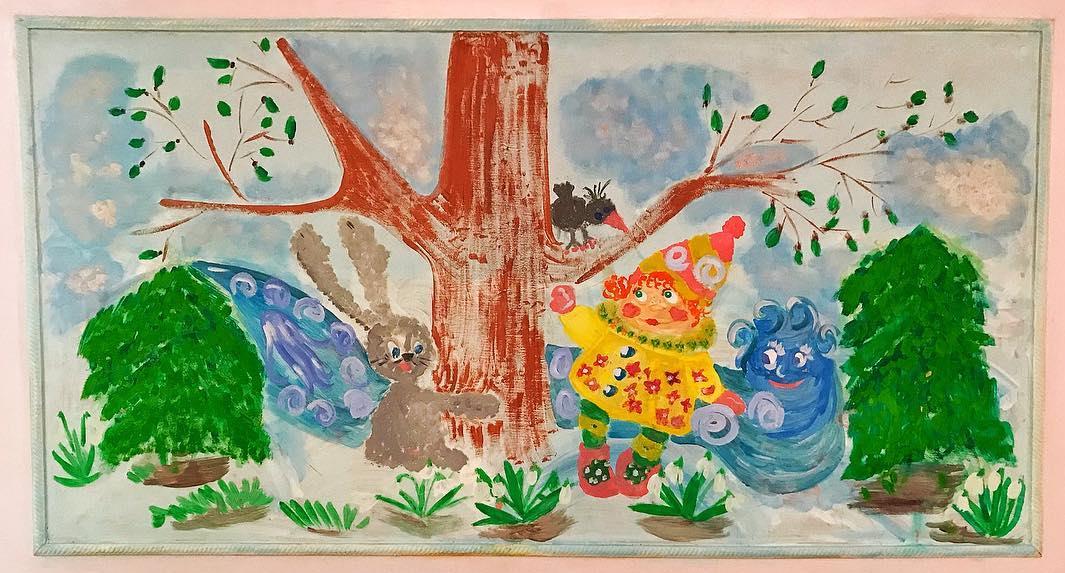 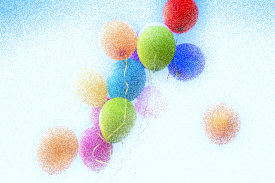 До  следующих встреч…
Составители: педагог- психолог  Семенюк С.П.,  старший воспитатель Лахтина О.В.,